Αναπτυξιακή ψυχοπαθολογία και πρώιμες σχέσεις
Διδάσκουσα: Λήδα Αναγνωστάκη
Διδασκαλία μαθήματος
Σεμιναριακό μάθημα
Διδάσκουσα: Λήδα Αναγνωστάκη σε συνεργασία με καλεσμένους εισηγητές
Υποχρεωτική παρακολούθηση. Μέγιστος αριθμός επιτρεπόμενων απουσιών: δύο (2)
Περίγραμμα μαθήματος
Βασικοί στόχοι του μαθήματος 
Εξοικείωση των φοιτητών/τριών με το γνωστικό αντικείμενο της αναπτυξιακής ψυχοπαθολογίας: βασικές αρχές, θεωρητικά μοντέλα, τρόποι ταξινόμησης.
Κατανόηση της κεντρικής σημασίας της διαπροσωπικής επικοινωνίας και των πρώιμων σχέσεων για την ανάπτυξη του παιδιού, με έμφαση στην ψυχοδυναμική κατανόηση των σχέσεων.
Εξοικείωση με  μεθοδολογίες έρευνας και παρέμβασης στις διαπροσωπικές σχέσεις στις μικρές ηλικίες. Ιδιαίτερη έμφαση στην ψυχοδυναμική παρατήρηση. 
Κατανόηση της σχέσης της δυσλειτουργίας στη διαπροσωπική επικοινωνία με την  ψυχοπαθολογία
Συγγράμματα μαθήματος
1. Έφη Λάγιου-Λιγνού, Λήδα Αναγνωστάκη και Άνθια Ναυρίδη (2019).
 Ψυχαναλυτικές παρεμβάσεις με μικρά παιδιά στην οικογένεια και στην τάξη
Εκδόσεις Αρμός
2. Άνθια Ναυρίδη, Λήδα Αναγνωστάκη & Inge-Marie Pretorius (2024)
Ψυχαναλυτική σκέψη στην προσχολική εκπαίδευση
Εκδόσεις Παπαζήση
Τρόπος εξέτασης μαθήματος
Ομαδική εργασία σε μικρές ομάδες 3-4 ατόμων. Θα παρακολουθήσετε βίντεο με παρατήρηση μικρών παιδιών (το βίντεο θα αναρτηθεί στην η-τάξη 2 εβδομάδες πριν την ημερομηνία παράδοσης της εργασίας/περίπου στη μέση του εξαμήνου). Θα επιλέξετε 3 αποσπάσματα από το βίντεο. Θα περιγράψετε τα αποσπάσματα και θα τα σχολιάσετε συνδέοντας θεωρία και προσωπικά συναισθήματα που διακινήθηκαν μέσω της παρατήρησης. Η δομή της εργασίας θα είναι ως εξής: περίληψη, εισαγωγή, παρατηρήσεις, συζήτηση, βιβλιογραφία. Γραμμένη σε υπολογιστή με 1.5 διάστιχο, κατάλληλα περιθώρια και γραμματοσειρά. Μέγεθος εργασίας: 2.000-2.500 λέξεις.
Προφορική εξέταση στο τέλος του εξαμήνου.
Αναπτυξιακή ψυχοπαθολογία: Ορισμοί 1
Αναπτυξιακή * Εξελικτική Ψυχοπαθολογία
Η Αναπτυξιακή Ψυχοπαθολογία θεωρήθηκε ξεχωριστός επιστημονικός κλάδος από τη δεκαετία του 1970 και μετά  («καθιερώθηκε» το 1984 μέσω του άρθρου των Sroufe & Rutter ‘The Domain of Developmental Psychopathology” στο Child Development)  
Πρόκειται για τη συγχώνευση δύο επιστημονικών κλάδων: της Αναπτυξιακής Ψυχολογίας και της Κλινικής Ψυχολογίας
Αναπτυξιακή ψυχοπαθολογία: Ορισμοί 2
Η αναπτυξιακή ψυχοπαθολογία ορίζεται ως η μελέτη της προέλευσης και της πορείας της δυσπροσαρμοστικής συμπεριφοράς των παιδιών και των εφήβων.
Η μελέτη της δυσπροσαρμοστικής συμπεριφοράς δεν είναι στατική (σε αντίθεση με την κλινική ψυχολογία ή τα πιο ιατρικά μοντέλα)
Δίνει έμφαση στη φύση της δυσπροσαρμοστικής συμπεριφοράς, στην προέλευση, στον τρόπο που αλλάζει κατά την ανάπτυξη και τη σχέση της με τη φυσιολογική συμπεριφορά
Βασικές θέσεις της αναπτυξιακής ψυχοπαθολογίας
1. Η φυσιολογική ανάπτυξη ακολουθεί συνήθως μία τακτική, κανονική και προβλέψιμη πορεία
Τι περιμένουμε να κάνει ένα παιδί σε κάθε ηλικία; 
Στάδια ανάπτυξης 
Αναπτυξιακά επιτεύγματα
Είναι απαραίτητη η γνώση αυτών για να προχωρήσουμε στην διαπίστωση μίας αποκλίνουσας συμπεριφοράς
Βασικές θέσεις της αναπτυξιακής ψυχοπαθολογίας
2. Οι δυσπροσαρμοστικές συμπεριφορές αποτελούν αποκλίσεις από τη φυσιολογική πορεία. 
Υπάρχουν βέβαια φυσιολογικές παραλλαγές (που ονομάζονται «ατομικές διαφορές») σε αυτή την πορεία -στο ρυθμό ή στο βαθμό μίας συμπεριφοράς.
Αλλά όσο περισσότερο αποκλίνει ένα άτομο από την αναμενόμενη πορεία, τόσο πιο δύσκολο να επιστρέψει
Βασικές θέσεις της αναπτυξιακής ψυχοπαθολογίας
3. Η δυσπροσαρμοστική συμπεριφορά εκφράζεται σε ένα συνεχές βαθμών σοβαρότητας  

Υπάρχουν ήπιες, μέτριες ή βαριές παρεκκλίσεις
Βασικές θέσεις της αναπτυξιακής ψυχοπαθολογίας
4. Ατομικοί, διαπροσωπικοί, περιβαλλοντικοί και πολιτισμικοί παράγοντες επηρεάζουν τις αποκλίσεις στην ανάπτυξη.  
Το γνωστό θέμα: φύση ή ανατροφή;
Μοιάζει αυτό που επηρεάζει τις αποκλίσεις στην ανάπτυξη να είναι η αλληλεπίδραση αυτών των δύο παραγόντων
Ιδιαίτερη σημασία στις πολλές εκφάνσεις του περιβάλλοντος
Βασικές θέσεις της αναπτυξιακής ψυχοπαθολογίας
5. Οι αναπτυξιακοί κλινικοί ψυχολόγοι αντλούν από μία πληθώρα θεωρητικών προσεγγίσεων, οι οποίες συμβάλλουν στην κατανόηση της δυσπροσαρμοστικής συμπεριφοράς, όπως οι:
Βιολογικές θεωρίες 
Ψυχοδυναμικές θεωρίες
Θεωρίες μάθησης (συμπεριφοριστικές)
Γνωστικές θεωρίες
Θεωρία δεσμού και γονικού ρόλου
Οικολογικές θεωρίες κ.α.
Βιολογικές θεωρίες
Υποστηρίζουν τη πλευρά της «φύσης» στο δίλημμα «φύση ή ανατροφή»
Θεωρούν ότι βιολογικοί, γενετικοί και βιοφυσιολογικοι παράγοντες συνεισφέρουν κυρίως στη διαμόρφωση της ανθρώπινης συμπεριφοράς
Βιολογικές θεωρίες: Πεδία μελέτης
1. Ανατομία εγκεφάλου: 
Δομές που σχετίζονται με γνωστικές λειτουργίες, πχ. μετωπιαίος λοβος: σχετίζεται με την αφαιρετική σκέψη, το σχεδιασμό, τις κοινωνικές δεξιότητες, περιοχή Broca και Wernicke που σχετίζονται με την παραγωγή και την κατανόηση του λόγου αντίστοιχα.
Ιδιαίτερη ανάπτυξη αυτού του πεδίο με τις νέες μεθόδους απεικόνισης (MRI και fMRI)
Βιολογικές θεωρίες: Πεδία μελέτης
2. Νευρώνες και βιοχημική δραστηριότητα: 
Οι νευρώνες είναι τα εξειδικευμένα εγκεφαλικά κύτταρα που αναπτύσσονται σε δίκτυα και μεταδίδουν μηνύματα. Η ανάπτυξη και βελτίωση του δικτύου είναι ταχύτατη στα δύο πρώτα χρόνια ζωής. 
Νευροδιαβιβαστές είναι χημικές ουσίες που μεταφέρουν τα μηνύματα στις συνάψεις (στο μεσοδιάστημα μεταξύ δύο γειτονικών νευρώνων). Η μη κανονική δραστηριότητά τους σχετίζεται με ψυχικές διαταραχές (πχ. Υπερβολική ντοπαμίνη –σχιζοφρένεια, μικρή ποσότητα σεροτονίνης –κατάθλιψη)
Ενδοκρινικό σύστημα και ορμόνες –σχετίζονται με άγχος και διαταραχές της διάθεσης.
Βιολογικές θεωρίες: πεδία μελέτης
3. Κληρονομικότητα: 
Ποια χαρακτηριστικά κληρονομούνται; Έρευνες με διδύμους και υιοθετημένα παιδιά (κοίτα επόμενη διαφάνεια)
Αποτελέσματα μελετών: IQ και κληρονομικότητα
Το ίδιο άτομο δύο φορές                               .95
Μονοζυγώτες (που μεγάλωσαν μαζί)           .86
Μονοζυγώτες (που μεγάλωσαν χώρια)        .72
Διζυγώτες (που μεγάλωσαν μαζί)                 .60
Αδέρφια (που μεγάλωσαν μαζί)                    .47
Αδέρφια (που μεγάλωσαν χωριστά)             .24
Παιδί-γονιός (που ζούνε μαζί)                       .42
Παιδί-γονιός (που ζούνε χωριστά)                .22
Άτομα μη βιολογικά συνδεδεμένα                -.01
Αποτελέσματα μελετών: εξωστρέφεια και κληρονομικότητα
Μονοζυγώτες (που μεγάλωσαν μαζί)          .51
Μονοζυγώτες (που μεγάλωσαν χώρια)       .38
Διζυγώτες (που μεγάλωσαν μαζί)                 .18
Διζυγώτες (που μεγάλωσαν χωριστά)          .05
Αδέρφια (που μεγάλωσαν μαζί)                    .20
Αδέρφια (που μεγάλωσαν χωριστά)             -.07
Παιδί-γονιός (που ζούνε μαζί)                        .16
Βιολογικές θεωρίες: Πεδία μελέτης
4. Ιδιοσυγκρασία: εξαρτώμενο από την ιδιοσύσταση του ατόμου και επομένως σχετίζεται με την κληρονομικότητα. Σχετίζεται με τον τρόπο αντίδρασης του ατόμου στα ερεθίσματα (ισχύ και ταχύτητα αντίδρασης) και είδος και αυξομειώσεις διάθεσης του ατόμου.

Α) εύκολη ιδιοσυγκρασία
Β) δύσκολη ιδιοσυγκρασία
Γ) Βραδυψυχικό παιδί (επιφυλακτικό, μπορεί να αποσύρεται)
Αλλά σημαντικό για την αναπτυξιακή πορεία: το ταίριασμα γονέα -παιδιού
Βιολογικές θεωρίες:
Σημαντικό ερώτημα: μπορεί το περιβάλλον να αλλάξει τη γενετική/βιολογική σύνθεση; 
Έρευνες σε μικρά βρέφη (πχ. παρατεταμένο τραύμα, κακοποίηση), κακοποίηση έχουν δείξει πως κάτι τέτοιο ισχύει.
Ψυχοδυναμικές θεωρίες
Freud
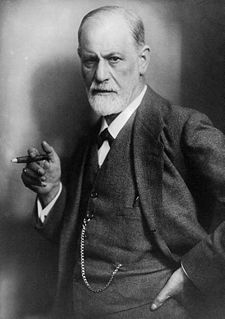 S. Freud (1856-1939)
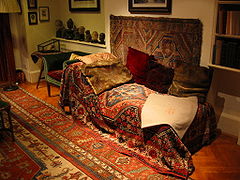 Οι δύο θεωρίες του Freud:Πρώτη θεωρία (1905)
Πρότεινε την εξής διαίρεση της ψυχικής συσκευής: Συνειδητό, Προσυνειδητό, Ασυνείδητο
Το ασυνείδητο (η μεγάλη «ανακάλυψη» του Freud) είναι ά-χρονο, και ά-λογο. Κάτι όπως στα όνειρα, που αποτελούν και κύριο τρόπο προσέγγισής του μαζί με τις παραδρομές και τους ελεύθερους συνειρμούς 
Ο Freud πρέσβευε τον ψυχολογικό ντετερμινισμό (αιτιοκρατία): όλες οι σκέψεις και τα συναισθήματα έχουν κάποια αιτία. Τίποτα δεν είναι τυχαίο –οι αιτίες μίας συμπεριφοράς συχνά είναι μη συνειδητές
Οι δύο θεωρίες του Freud:Δεύτερη θεωρία (1923)
εξής διαίρεση της ψυχικής συσκευής
Πρότεινε την εξής διαίρεση της ψυχικής συσκευής:
Αυτό/Εκείνο/Id : Το πιο πρωτόγονο. Εδρεύουν οι ενορμήσεις. 2 βασικές ενορμήσεις: της ζωής (libido) και του θανάτου (καταστροφή). Αρχή της ευχαρίστησης. Είναι ασυνείδητο.
Εγώ:  Αρχή πραγματικότητας. Εκτελεστικό όργανο της προσωπικότητας. Ειναι κυρίως συνειδητό
Υπερεγώ: μετά το οιδιπόδειο. Εσωτερικευμένη αναπαράσταση κανόνων + ιδεώδες του Εγώ. Είναι εν μέρει συνειδητό
Οι δύο θεωρίες του Freud:Δεύτερη θεωρία (1923)
Οι τρεις αυτές δομές της ψυχικής συσκευής βρίσκονται σε συνεχή σύγκρουση μεταξύ τους, οι οποίες δημιουργούν άγχος. Το Εγώ προσπαθεί να εξισορροπήσεις τις εντάσεις, χρησιμοποιώντας μηχανισμούς άμυνας, όπως: απώθηση, προβολή, εκλογίκευση, παλινδρόμηση
Αν και αυτοί αποτύχουν, τότε εμφανίζονται συμπτώματα που θεωρούνται μηχανισμοί συμβιβασμού ώστε να μετριαστεί η ένταση
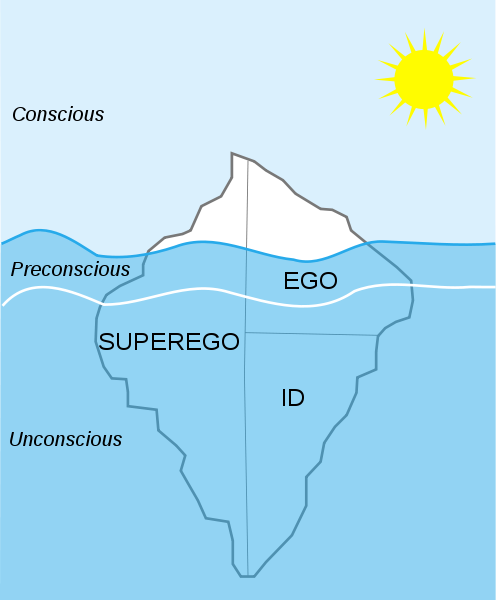 Οι θεωρίες του Freud (συνδυασμός)
Ο Freud για την ανάπτυξη:Ψυχοσεξουαλική ανάπτυξη
Freud: Πρώτος μίλησε για τη σεξουαλικότητα των παιδιών και τη σημασία της. 
Στάδια ψυχοσεξουαλικής ανάπτυξης: Σε κάθε στάδιο αναζητείται ικανοποίηση από συγκεκριμένες σωματικές περιοχές και από δραστηριότητες που συνδέονται με τις περιοχές αυτές:
Στοματικό στάδιο (1 χρ)
Πρωκτικό Στάδιο (2 χρ.)
Φαλλικό Στάδιο (3-5 χρ.): Οιδιπόδειο σύμπλεγμα
Λανθάνουσα περίοδος (6-12 χρ.)
Εφηβεία...: Γενετήσιο στάδιο
Ψυχοδυναμικές θεωρίες
Συνεχιστές (με ιδιαίτερη έμφαση και μελέτη της πρώτης σχέσης): 
Σχολή «αντικειμενοτρόπων σχέσεων», Melanie Klein, Bion κ.α.
Winnicott («δεν υπάρχει βρέφος μόνο του»)
Θεωρίες μάθησης/ Συμπεριφορισμός
Αρχικά με τη μάθηση έχει ασχοληθεί η σχολή του Συμπεριφορισμού
Ε-Α
Οι συσχετίσεις είναι ο θεμέλιος λίθος κάθε μάθησης.  Μάθηση πολύπλοκων πραγμάτων, πχ. γλώσσα, είναι θέμα μάθησης πολλών συσχετίσεων.
Οι βασικοί νόμοι της μάθησης ισχύουν ανεξάρτητα από το τι μαθαίνεται και ποιος το μαθαίνει.
Κλασική εξαρτημένη μάθηση
Θεωρίες μάθησης/ Συμπεριφορισμός
Μέσω της κλασικής εξαρτημένης μάθησης, συνδέονται ήδη υπάρχουσες συμπεριφορές με νέα ερεθίσματα
Μέσω της κλασικής εξαρτημένης μάθησης ίσως εξηγούνται κάποιες φοβίες. Για να διδαχθεί όμως κάποιος κάτι καινούριο: Συντελεστική εξαρτημένη μάθηση
Συντελεστική εξαρτημένη μάθηση
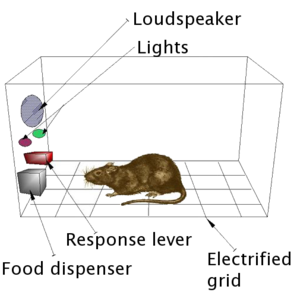 Συντελεστική εξαρτημένη μάθηση
Ενίσχυση: αυξάνει την πιθανότητα της επιθυμητής συμπεριφοράς
Τιμωρία: αρνητικά ή αντίξοα γεγονότα που θεωρείται ότι μειώνουν την πιθανότητα εμφάνισης της ανεπιθύμητης συμπεριφοράς
Στις συμπεριφοριστικές θεωρίες δεν δίνεται έμφαση στη σχέση
Γνωστικές θεωρίες
Από το συμπεριφορισμό στην κοινωνική μάθηση (μάθηση μέσω παρατήρησης και μίμηση προτύπου) και στη γνωστική θεωρία
Γνωστικές θεωρίες
Βασικές έννοιες:

Παρατήρηση και μίμηση προτύπου 
Έμμεση ενίσχυση 
Διάκριση μάθησης-συμπεριφοράς 
Διαμεσολαβητικοί παράγοντες όπως προσδοκίες, προηγούμενη γνώση κλπ. 
Γνωστικές λειτουργίες ( άρα και ατομικές διαφορές) διαμεσολαβούν τη μάθηση 
Υπάρχει κάποια εστίαση στο περιβάλλον (πρότυπα κλπ)και αναγνωρίζεται μερικώς ότι οι σχέσεις (πχ. Οικογενειακές σχέσεις) μπορεί να επηρεάζουν  κάποιους γνωστικούς παράγοντες (πχ. αυτό-αποτελεσματικότητα)
Θεωρία του δεσμού
Τέσσερα είδη δεσμού (αξιολόγηση μέσω του πειράματος της «Συνθήκης του Ξένου» της M. Ainsworth)
Ασφαλής δεσμός
 Ανασφαλής δεσμός με αντίσταση (αμφίθυμος δεσμός)
Ανασφαλής  δεσμός με αποφυγή (αποφευκτικός δεσμός)
Αποδιοργανωμένος δεσμός
Θεωρία του στυλ των γονικών πρακτικών της Baumrind
Συνδυασμός ανάμεσα στην αποδοχή του παιδιού και τρυφερότητα από το γονέα και τον έλεγχο που ασκεί ο γονέας.
Τέσσερα στυλ γονικών πρακτικών με αντίστοιχα αποτελέσματα στη συμπεριφορά του παιδιού:
Διαλεκτικός γονέας: υψηλή αποδοχή, σταθερός έλεγχος –παιδί με αυτοεκτίμηση
Αυταρχικός γονέας: χαμηλή αποδοχή, σταθερός/πιεστικός έλεγχος- αγχώδες παιδί
Ανεκτικός γονέας: υψηλή αποδοχή, απών έλεγχος- απαιτητικό παιδί (ή αντίθετα δημιουργικό!)
Αμέτοχος/αδιάφορος γονέας: χαμηλή αποδοχή, απών έλεγχος- εξαρτημένο παιδί
Θεωρίες οικολογικών συστημάτων
Η πιο επιδραστική θεωρία συστημάτων είναι η θεωρία οικολογικών συστημάτων του Uri Bronfebrenner (1917 Μόσχα- 2005 Ίθακα, ΝΥ)
Σύμφωνα με τη θεωρία των οικολογικών συστημάτων, το αναπτυσσόμενο παιδί βρίσκεται στο κέντρο μίας ομάδας τεσσάρων εγκιβωτισμένων συστημάτων που αλληλεπιδρούν.
Η εστίαση δεν είναι στις κοντινές πρώιμες σχέσεις, αλλά περιλαμβάνονται στη θεωρία. Επίσης, είναι μεγάλο ζήτημα συζήτησης το πώς επηρεάζει το ευρύτερο πλαίσιο τις κοντινές πρώιμες σχέσεις.
Θεωρία οικολογικώνσυστημάτων
Θεωρίες οικολογικών συστημάτων
i. Μικροσύστημα: οι δραστηριότητες, οι ρόλοι και οι αλληλεπιδράσεις του ατόμου με το άμεσο περιβάλλον του (π.χ. του παιδιού με την οικογένεια, με το σχολείο κλπ.)
ii. Μεσοσύστημα: οι αλληλεπιδράσεις μεταξύ δύο ή περισσότερων μικροσυστημάτων (π.χ. οικογένεια- σχολείο, πχ. παρακολούθηση της μαθησιακης πορείας των παιδιών από τους γονείς)
iii. Εξωσύστημα: τα κοινωνικά πλαίσια και οι οργανισμοί πέρα από την άμεση εμπειρία του ατόμου, που όμως το επηρεάζουν (π.χ. η ποιότητα της εκπαίδευσης, οι συνθήκες εργασίας των γονέων)
iv. Μακροσύστημα: Οι αξίες, νόμοι και συνήθειες της κοινωνίας μέσα στην οποία ζει το άτομο